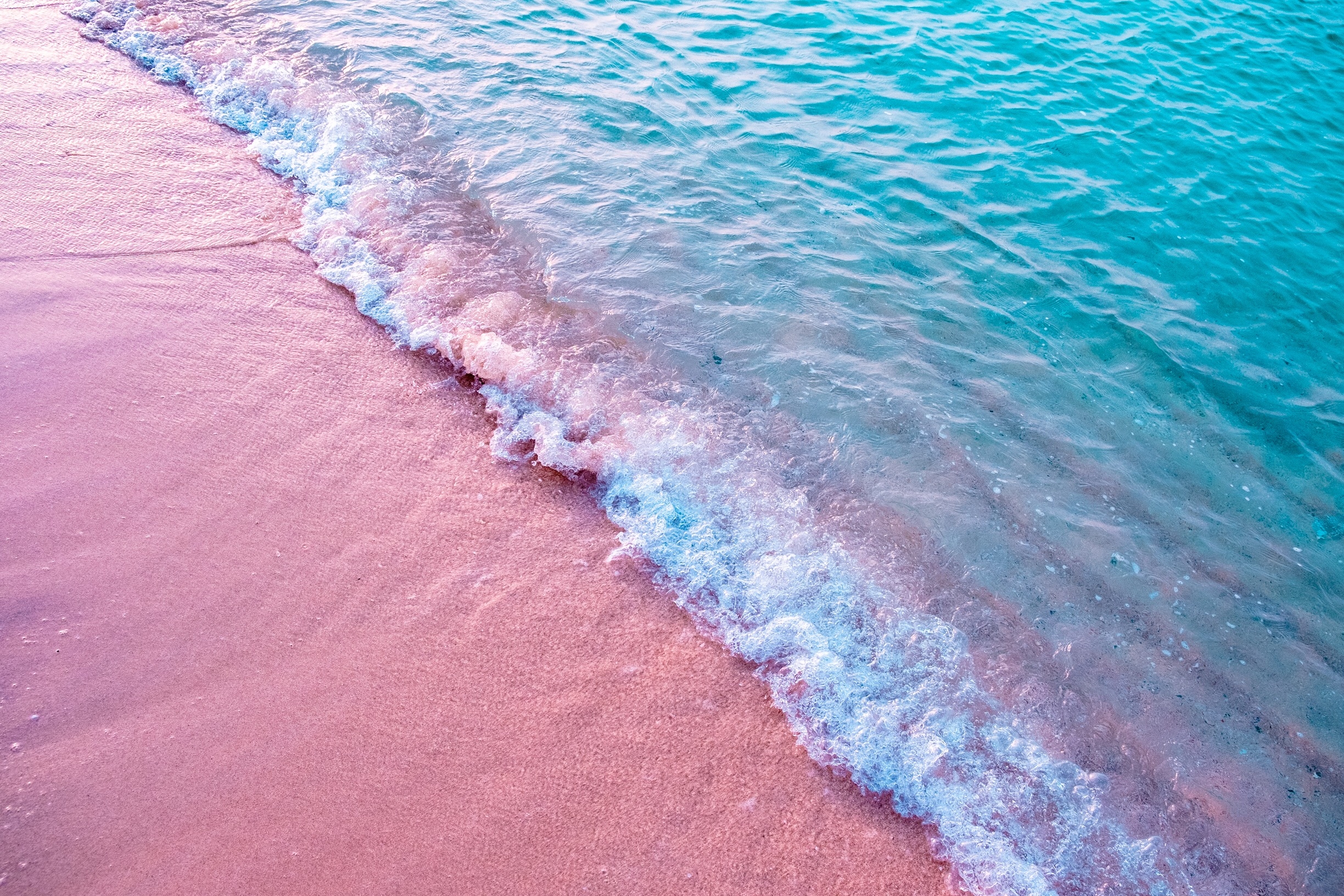 Blue Schools
20.11.2023 Jenni Decandia
Learning objectives
Blue Schools
How are we connected to the ocean?
Blue Schools
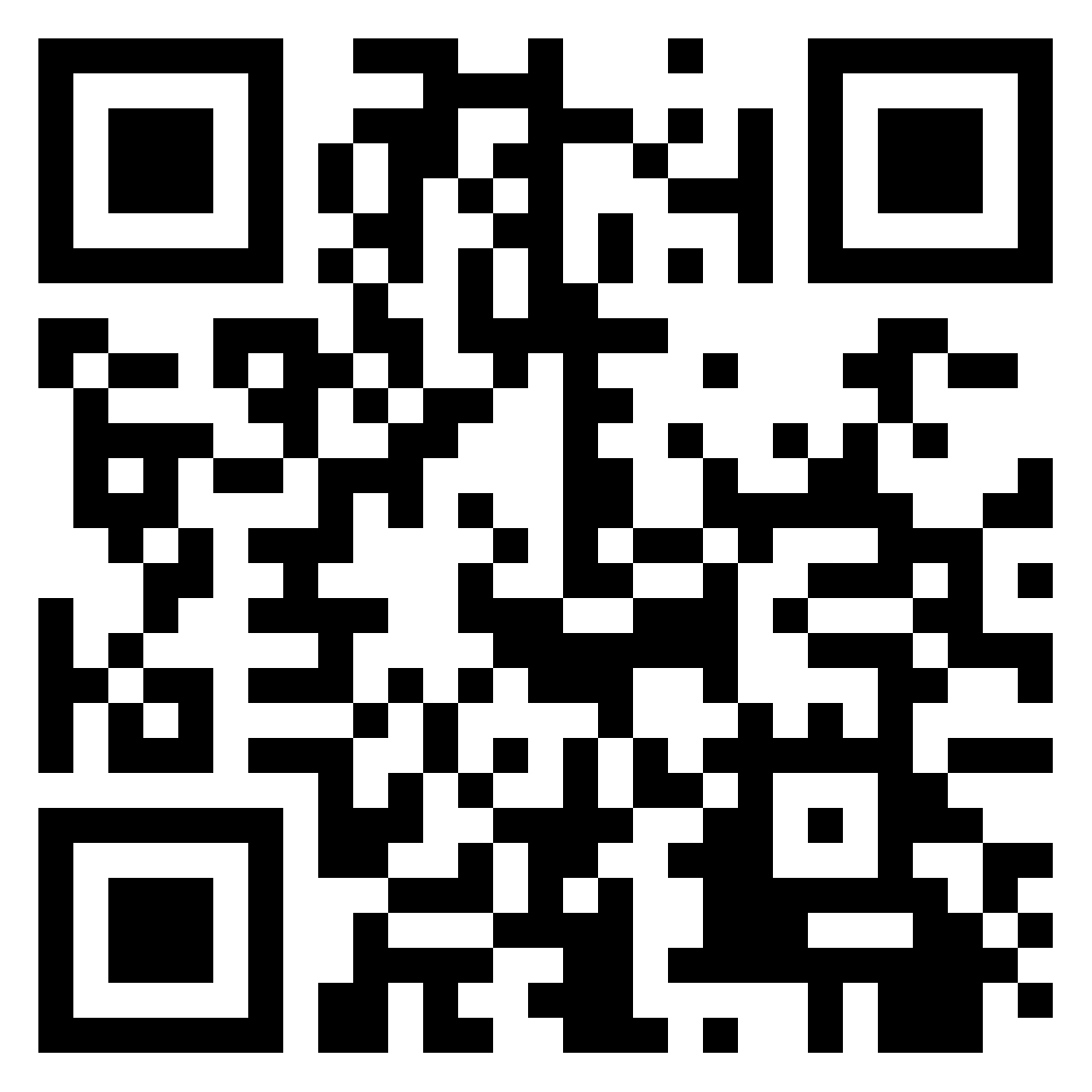 How are we connected to the ocean?
How are we connected to the ocean?
All people on Earth are directly or indirectly connected to the ocean in a variety of ways: 
We are connected to the ocean through what we eat, breathe and use, where we go on a holiday. 

The ocean is our planet's life support system - and it needs our protection.
Blue Schools
WHAT IS THE NETWORK OF EUROPEAN BLUE SCHOOLS?
WHAT IS THE NETWORK OF EUROPEAN BLUE SCHOOLS?
WHY BECOME A EUROPEAN BLUE SCHOOL?
HOW TO DEVELOP A BLUE SCHOOL PROJECT?